Der-groep en de ein-groep in de 1e en 4e naamval
Duits klas 3 vmbo-GT 
Grammatik E
Het bepalen van de eerste of vierde naamval
Voorbeeld zin: Horst kauft ein … Kamera (v).
Stap 1: bepaal eerst of ein … Kamera in de der- of de ein- groep hoort.

In de der- groep zitten bepaalde lidwoorden, dat zijn de der, die, das en die (mv)
In de ein-groep zitten onbepaalde lidwoorden, dat zijn de ein, eine en de (k)eine (mv).
In de ein-groep  zitten ook de bezittelijke voornaamwoorden: mein (mijn), dein (jouw), sein (zijn), ihr (haar), unser (onze), ihr (julie), Ihr (uw).
1e of 4e naamval?
Horst kauft ein … Kamera (v)
Der- groep: der, die, das en die (mv)
Ein- groep: ein, eine, (k)eine (mv), mein, dein, sein, ihr, unser, ihr 

Hosrt kauft ein … Kamera (v). 
 ein … Kamera zit dus in de ein- groep
Schema’s
Vormen!
Stap 1: Je hebt al bepaald dat ein … Kamera in de ein-groep hoort, dus je kijkt naar schema B (ein-groep)





Stap 2: Nu ga je bepalen welk geslacht het zelfstandig naamwoord heeft. (m / v / o / mv)
Kamera is vrouwlijk (V), dus kijk je in kolom b.
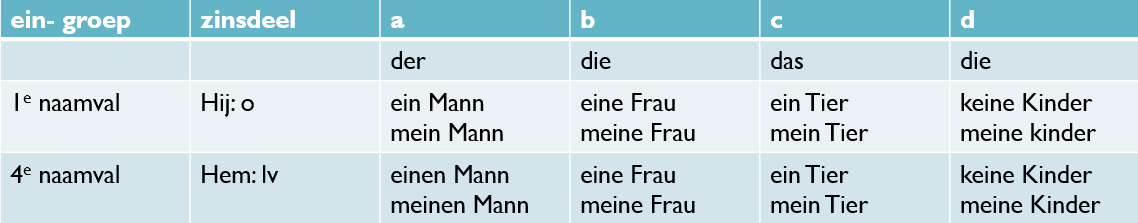 Vormen!
Stap 1: Je hebt al bepaald dat ein … Kamera in de ein-groep hoort, dus je kijkt naar schema B (ein-groep)





Stap 2: Nu ga je bepalen welk geslacht het zelfstandig naamwoord heeft. (m / v / o / mv)
Kamera is vrouwlijk (V), dus kijk je in kolom b.
Stap 3: Nu moet je de naamval bepalen
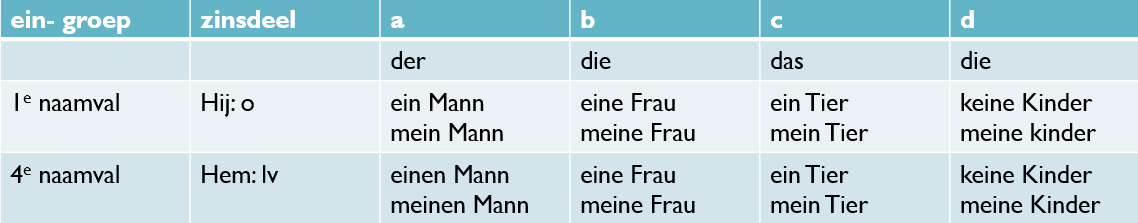 Hoe bepaal ik de naamval
Stap 3: Nu ga je de naamval bepalen. Je moet bepalen of ein … kamera in de 1e of 4e naamval staat.
Hoe doe je dit?
HIJ / HEM regel:
Kan ik het stukje van de zin het best vervangen door HIJ, dan staat het in de 1e naamval
Kan ik het stukje van de zin het best vervangen door HEM, dan staat het in de 4e naamval

Horst kauft HEM
Horst kauft HIJ
Welke is beter?
 Horst kauft HEM
Op een rijtje
Stap 1: Je had bepaald, dat je schema B ging gebruiken
Stap 2: Je had bepaald, dat je in kolom b moest kijken
Stap 3: Je had bepaald, dat het zinsdeel in de 4e naamval staat. Je kijkt nu in het schema; waar kolom b en rij 4e naamval zich kruisen moet je kijken.
oefenen
Edeltraut verschiebt d..  Stuhl (m) zum Fenster
Stap 1: Bepaal in welke groep (welk schema)  d.. Stuhl thuis hoort
oefenen
Stap 1: Je hebt bepaalt om schema A te gebruiken d.. Stuhl valt in der-groep
Stap 2: Bepaal het geslacht van het zelfstandig naamwoord Stuhl





Het is der Stuhl, wand er staat een m achter Stuhl, je kijkt dus in kolom a
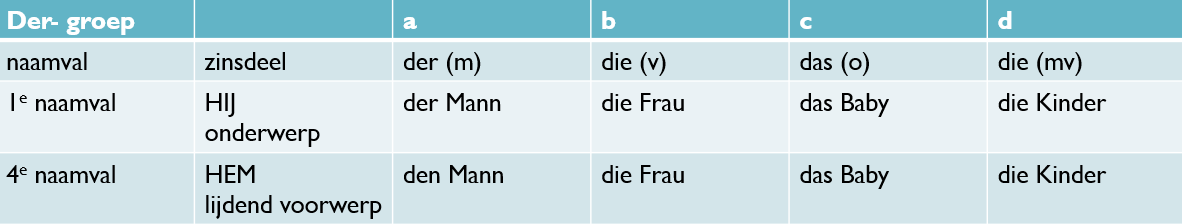 Oefenen
Stap 3: Bepaal met de HIJ / HEM regel of der stuhl in de 1e of 4e naamval staat

Wat past beter?
Edeltraut verschiebt HIJ zum Fenster
Edeltraut verschiebt HEM zum Fenster
Der Stuhl staat in de _ naamval
Der stuhl staat in de 4e naamval
Op een rijtje
Stap 1: Je hebt bepaald om schema A te gebruiken d… Stuhl valt in de der-groep
Stap 2: Je hebt bepaald dat het der Stuhl in de 4e naamval staat.
Stap 3: Je hebt bepaald dat der Stuhl in de 4e naamval staat.
Conclusie: Nu kijk je in kolom a en de rij van de 4e naamval en zie je dat der, den wordt.
De zin wordt dan: Edeltraut verschiebt den Stuhl zum Fenster.
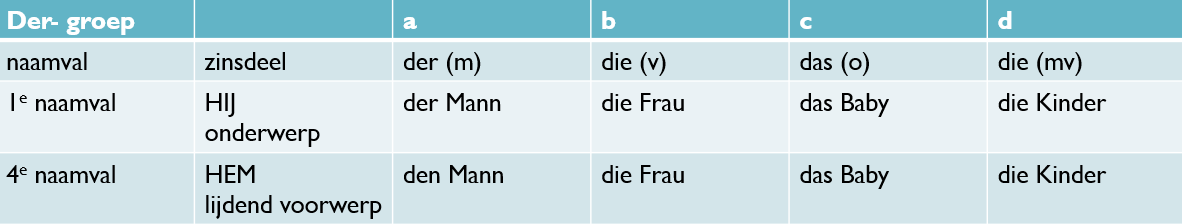